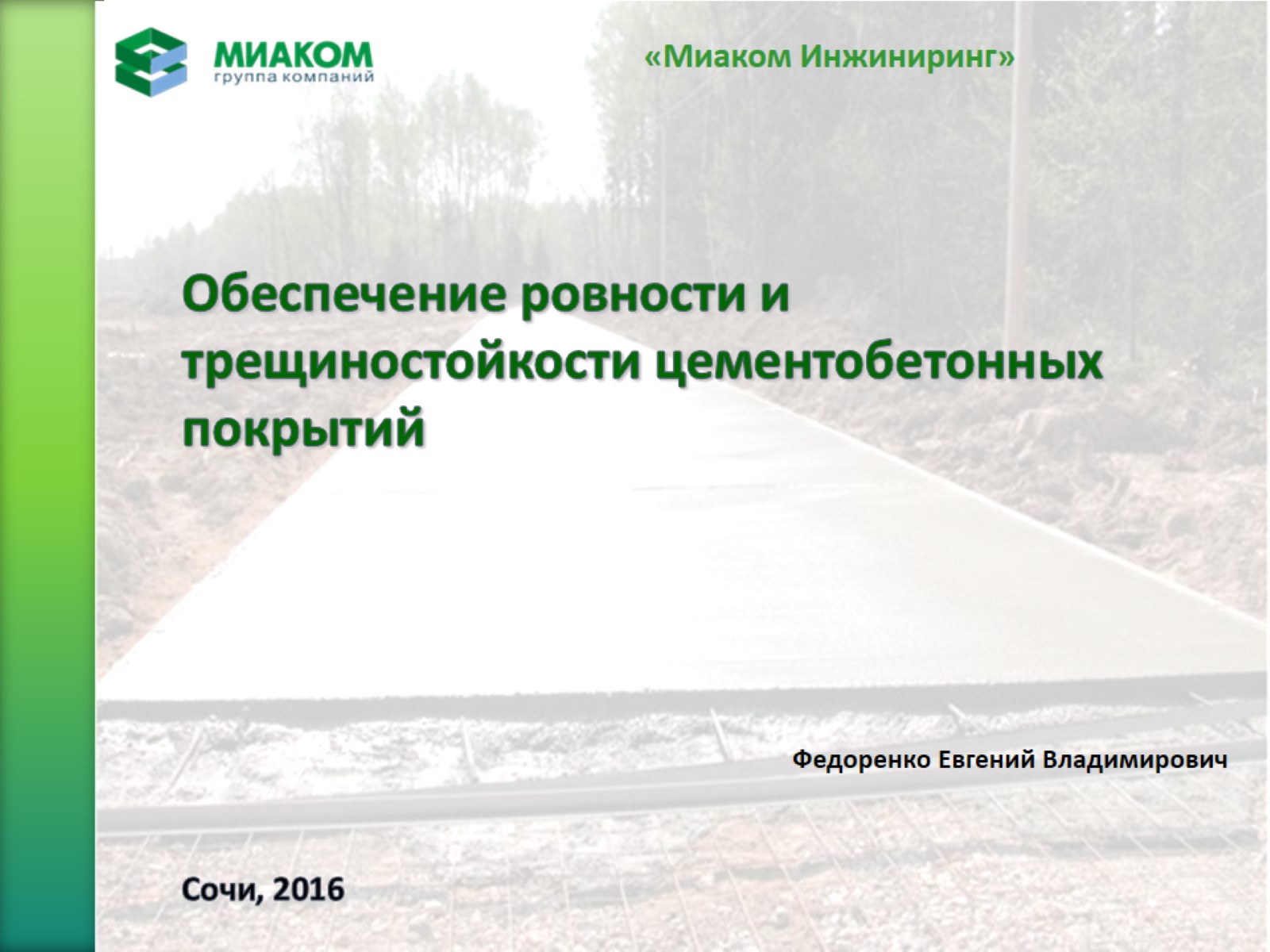 Обеспечение ровности и трещиностойкости цементобетонных покрытийСочи, 2016
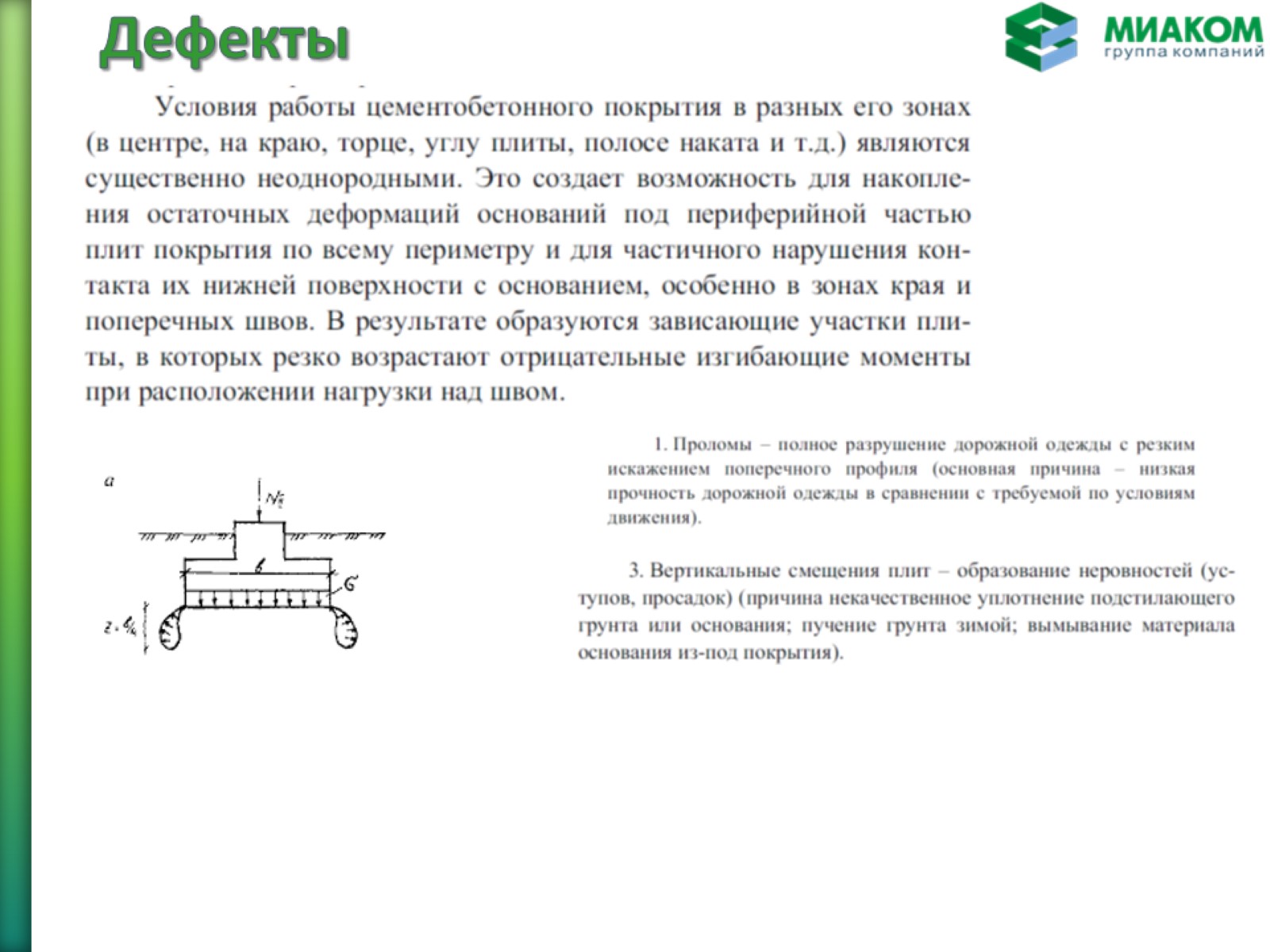 Дефекты
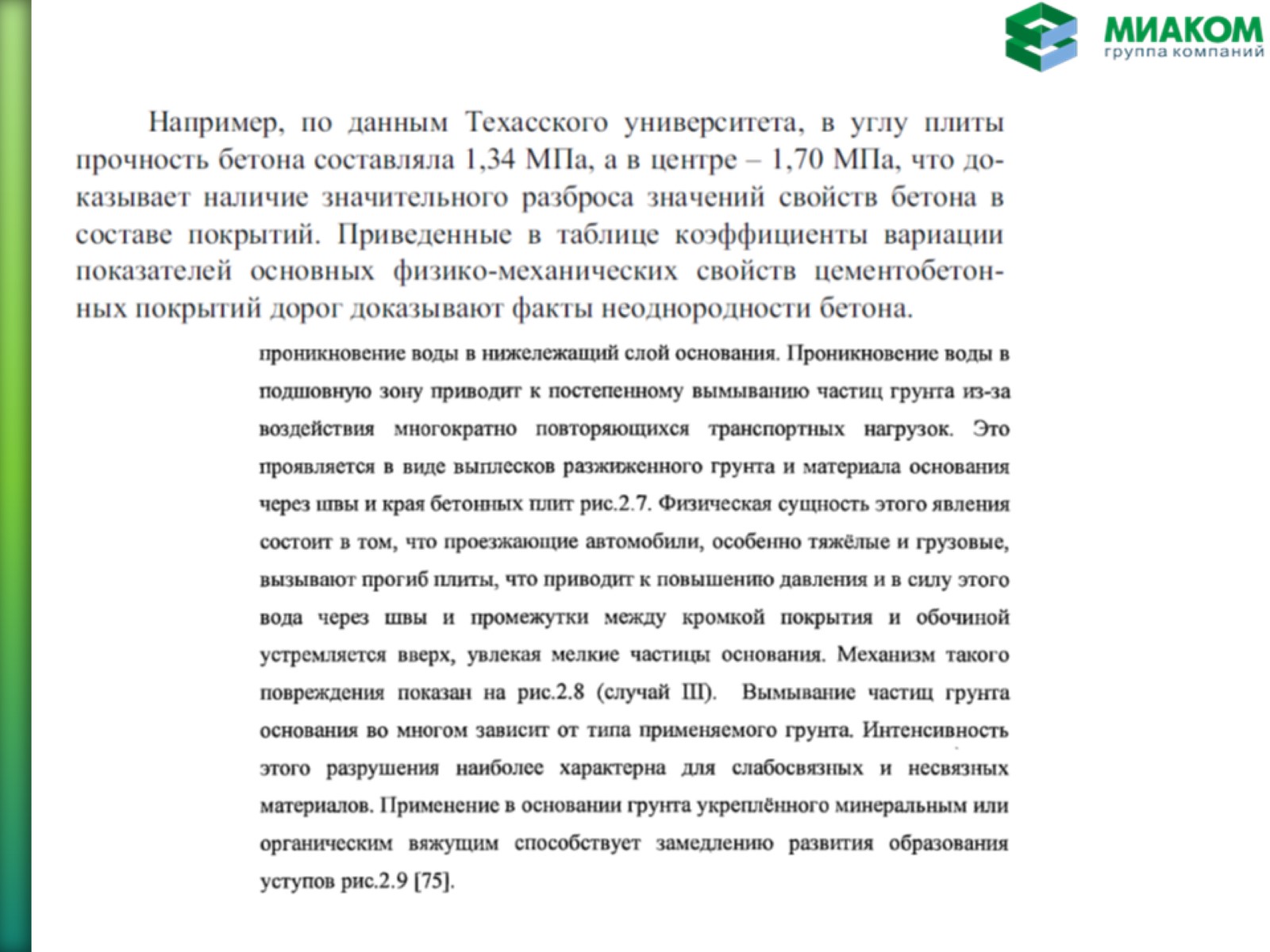 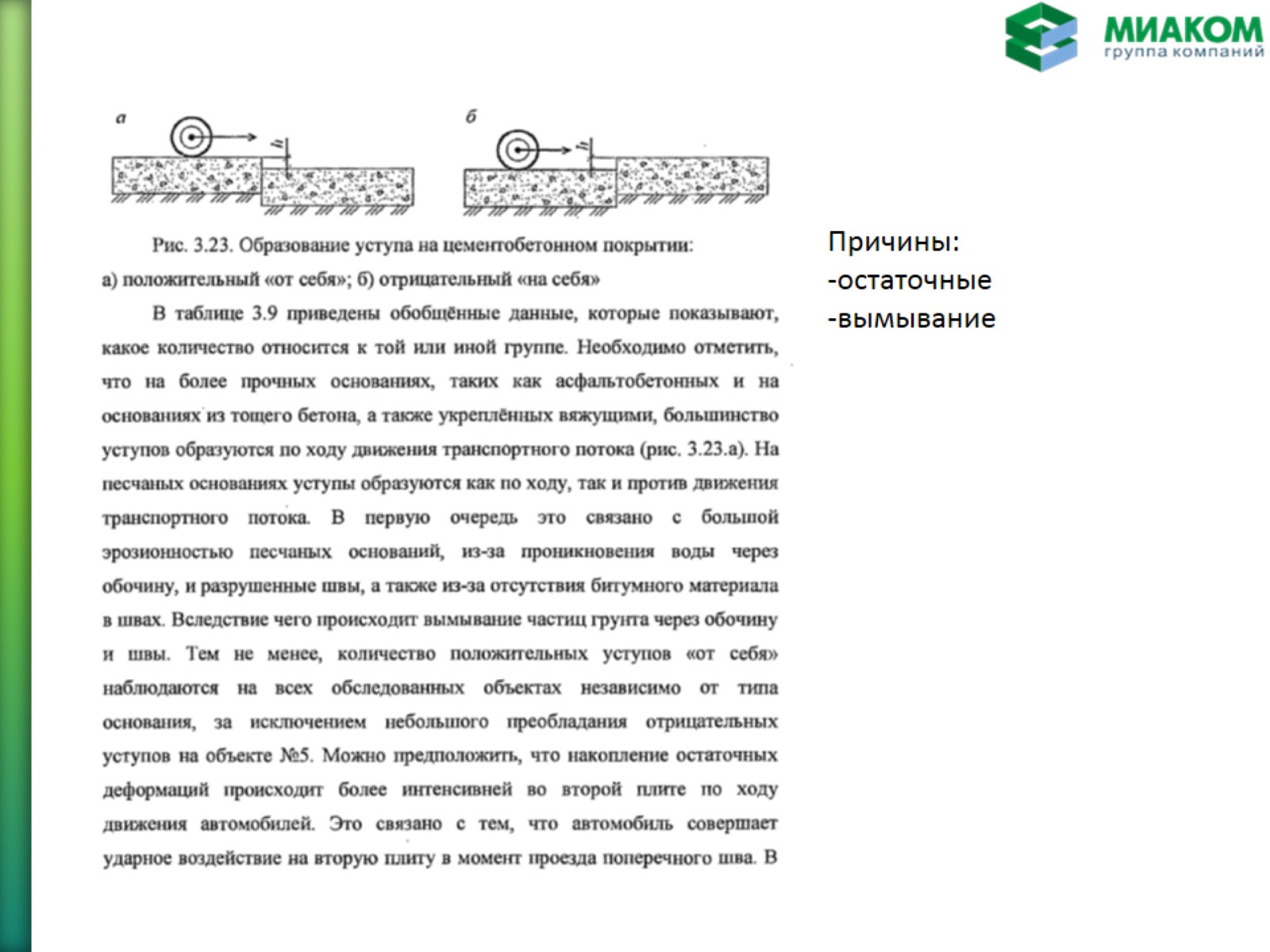 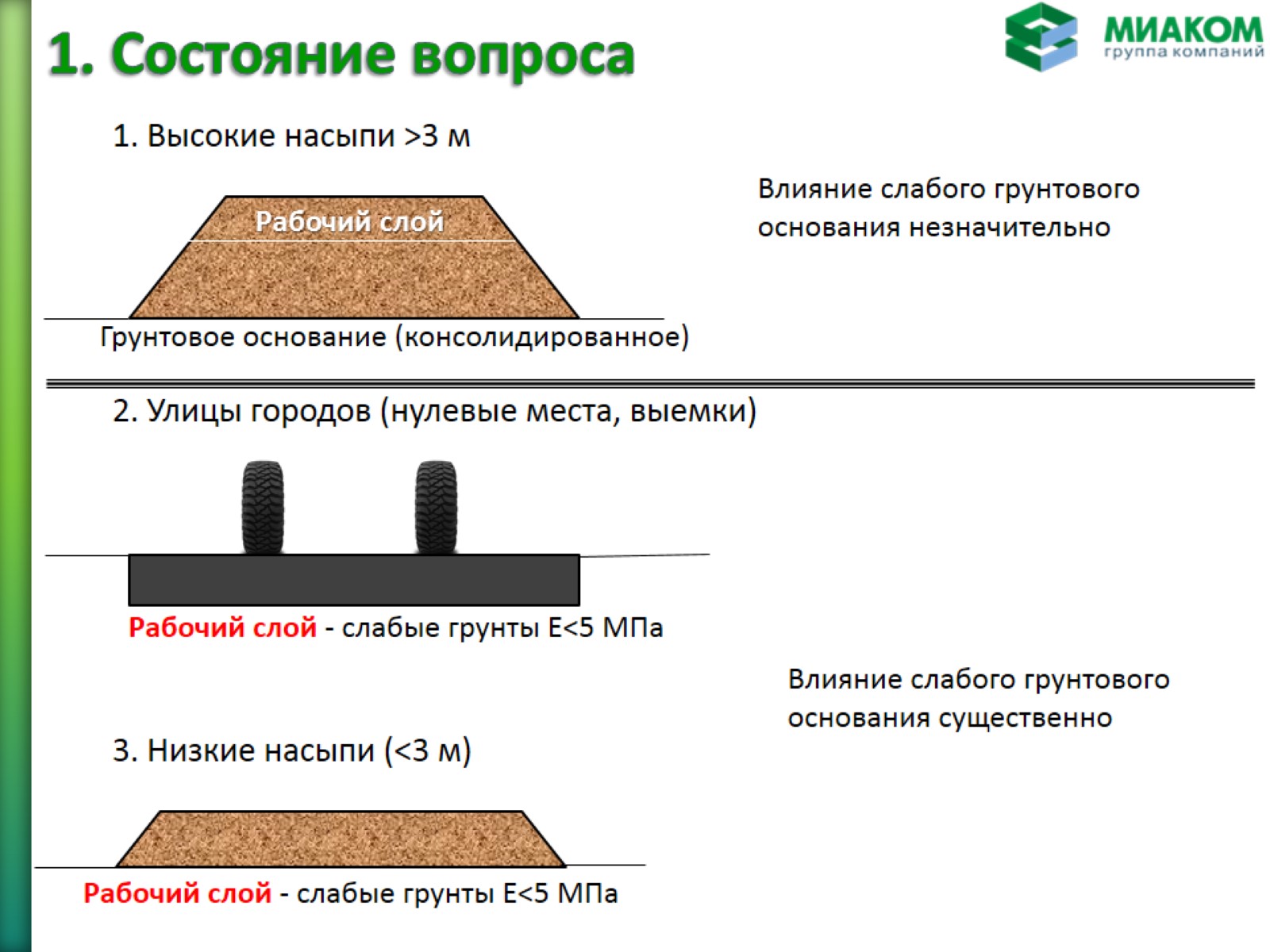 1. Состояние вопроса
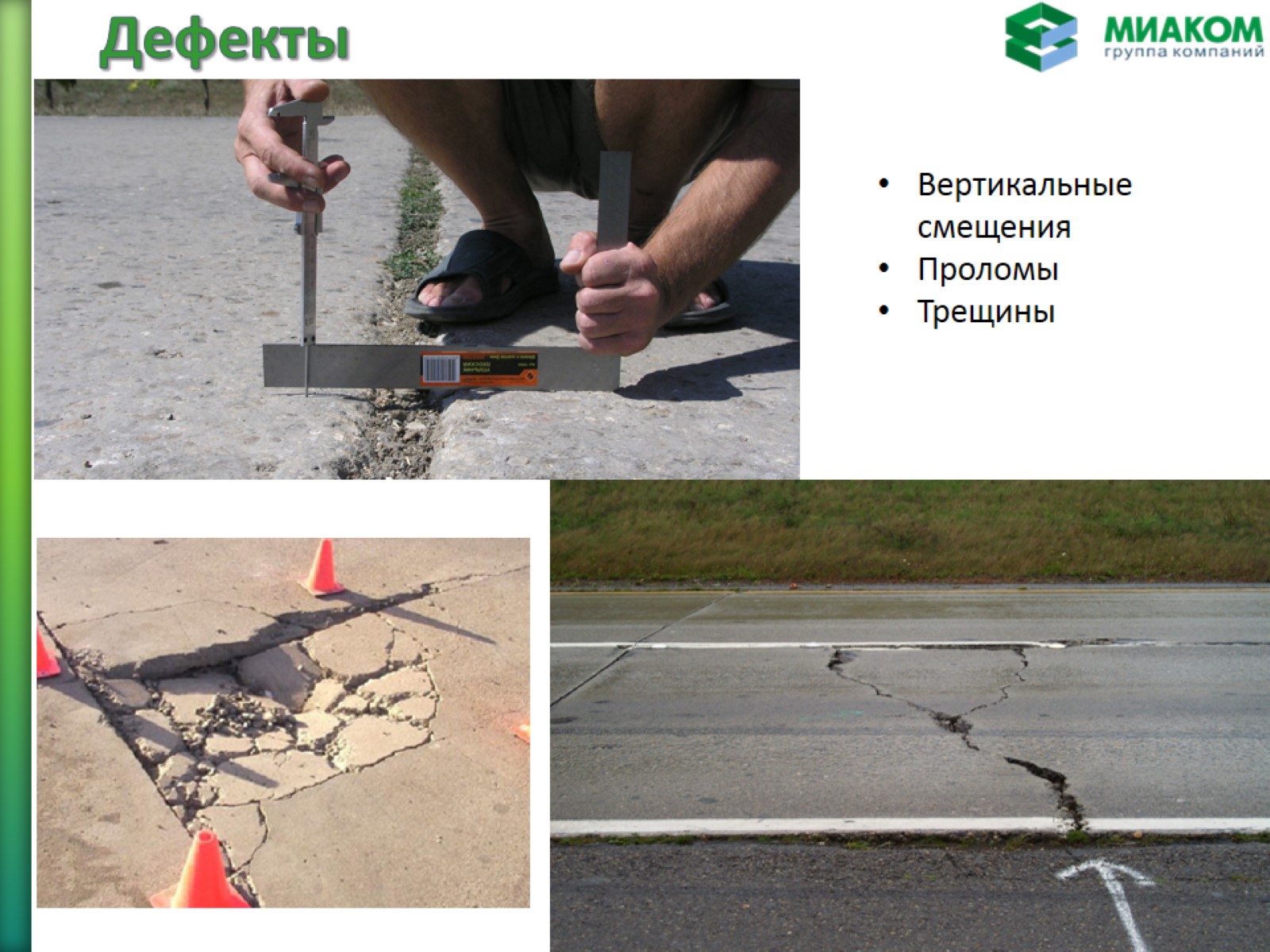 Дефекты
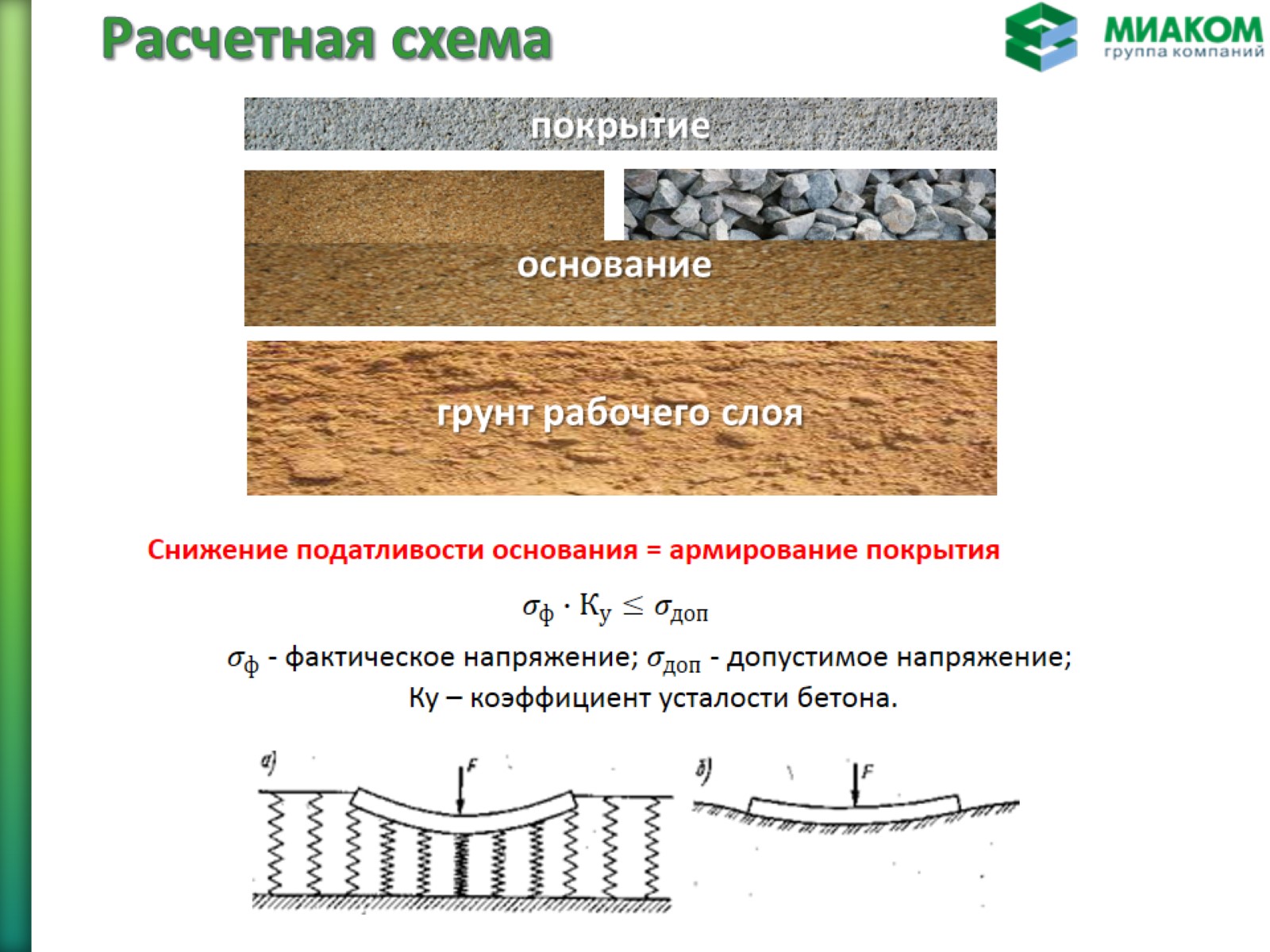 Расчетная схема
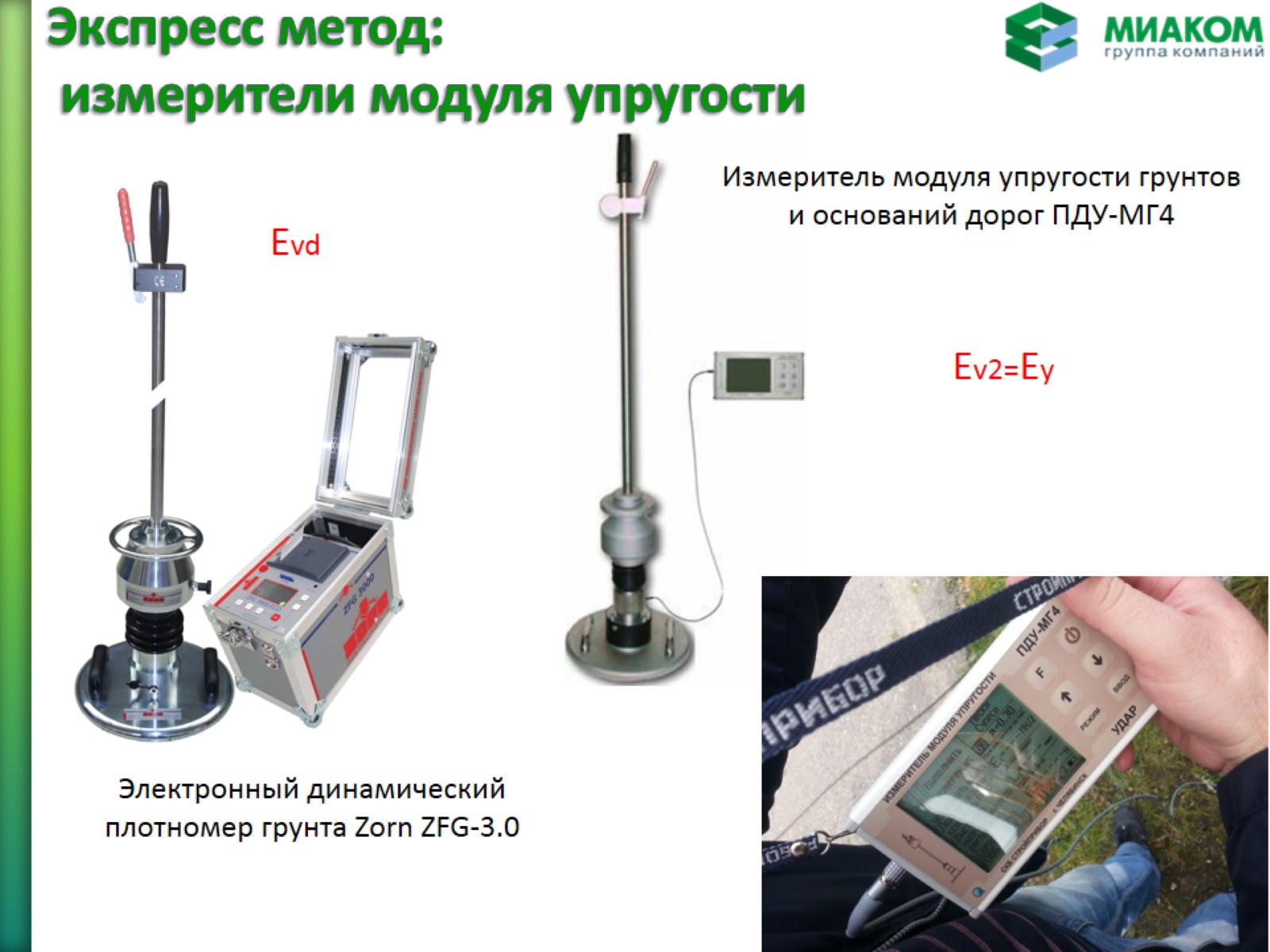 Экспресс метод: измерители модуля упругости
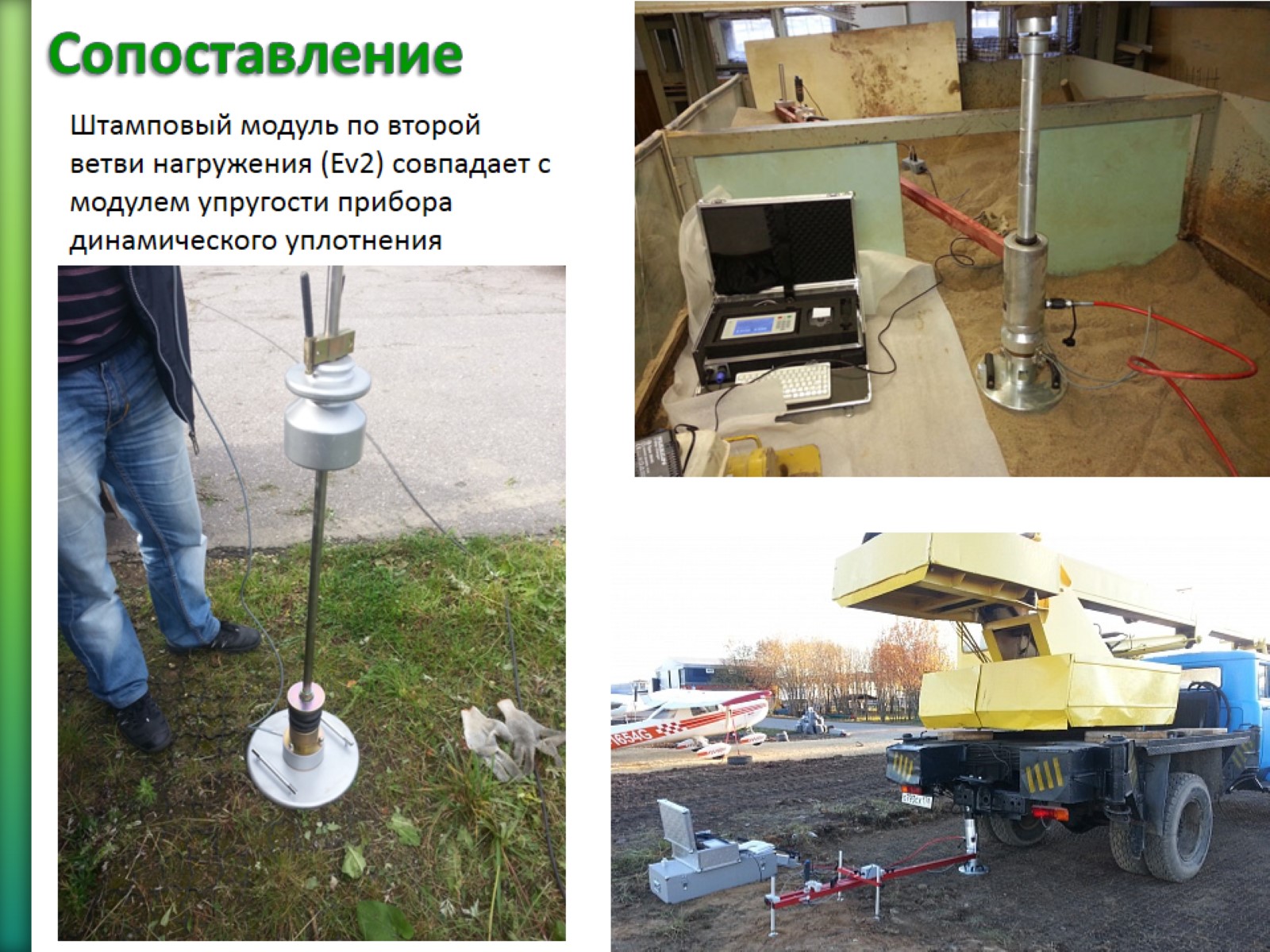 Сопоставление
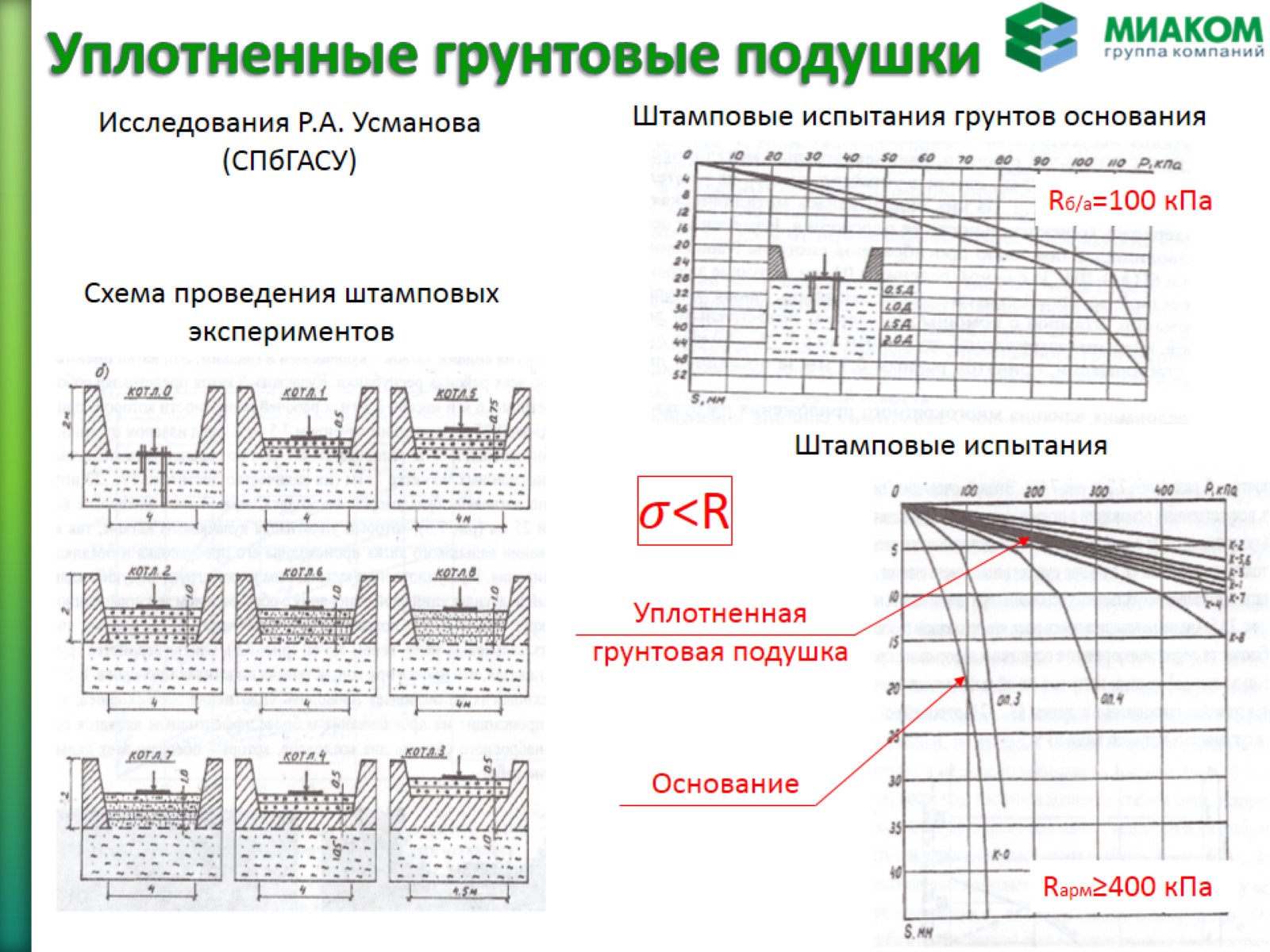 Уплотненные грунтовые подушки
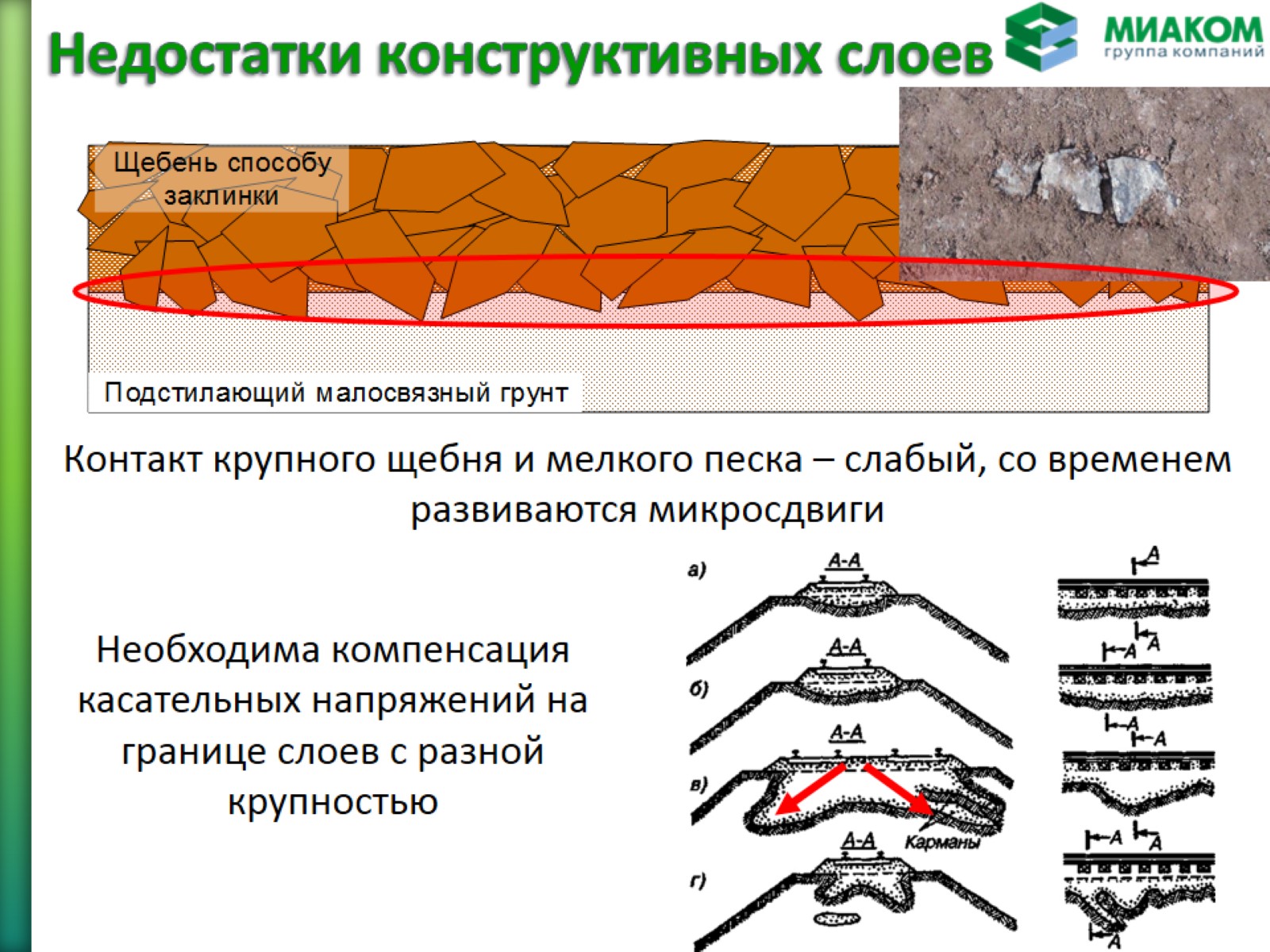 Недостатки конструктивных слоев
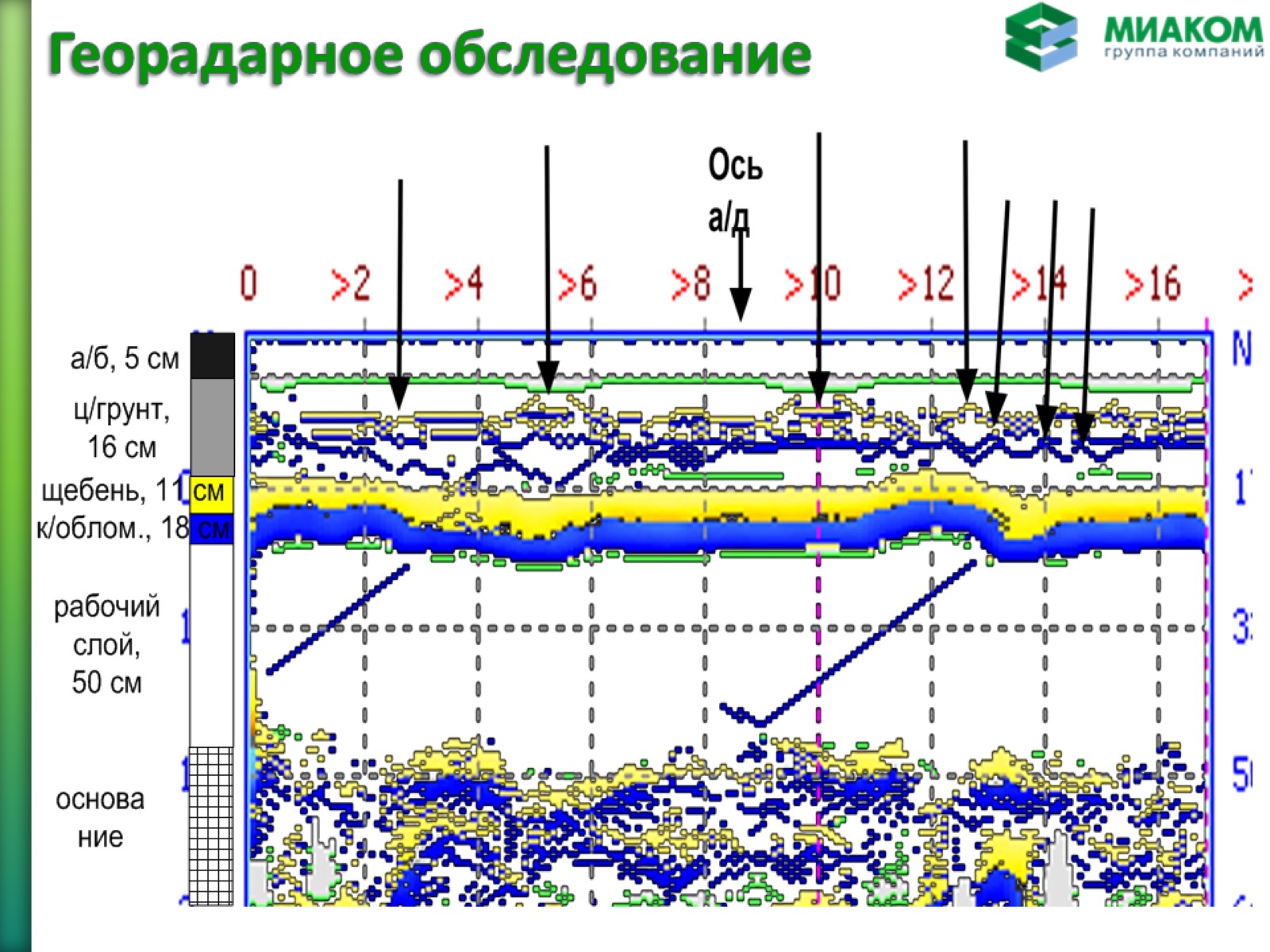 Георадарное обследование
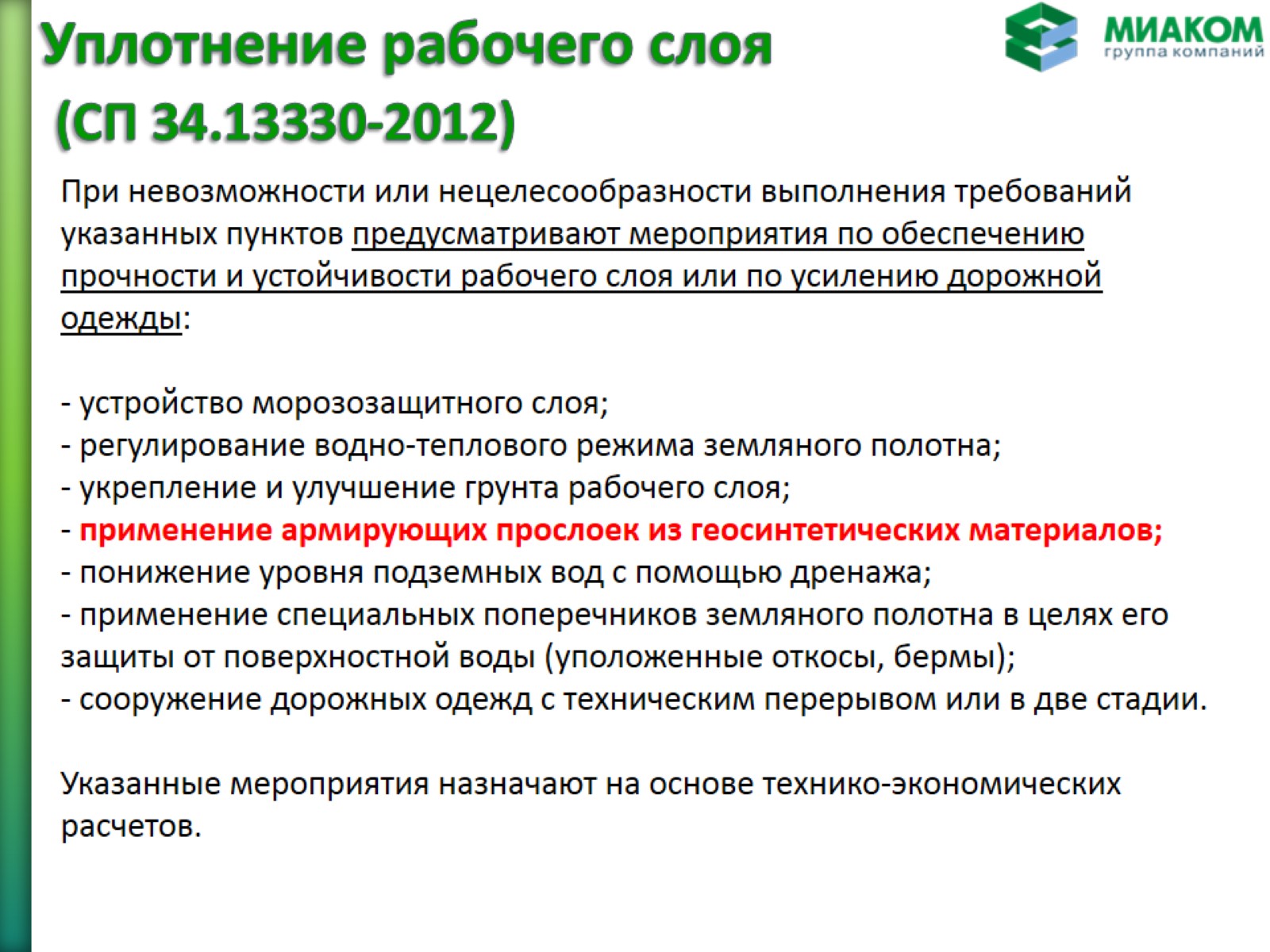 Уплотнение рабочего слоя (СП 34.13330-2012)
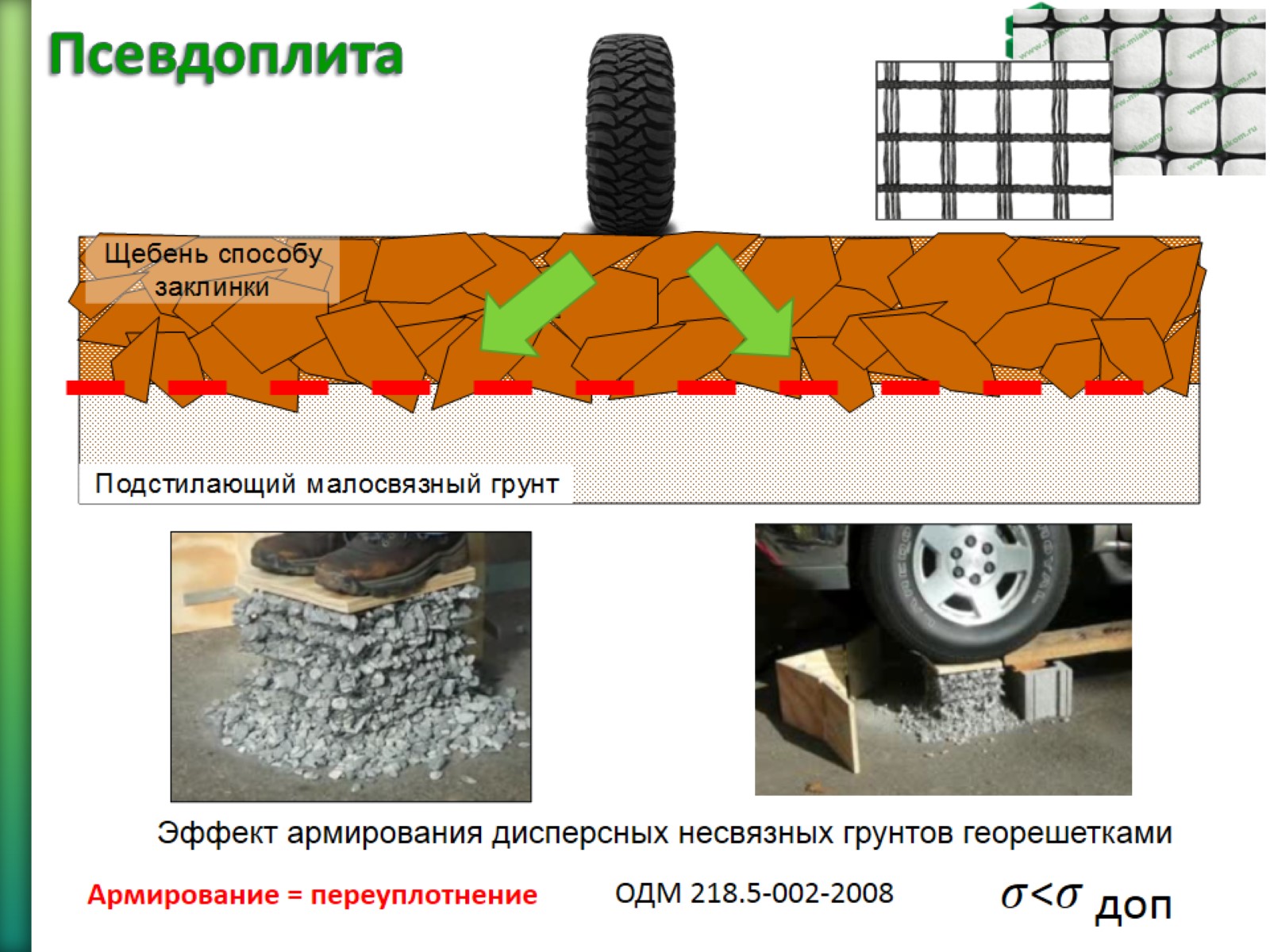 Псевдоплита
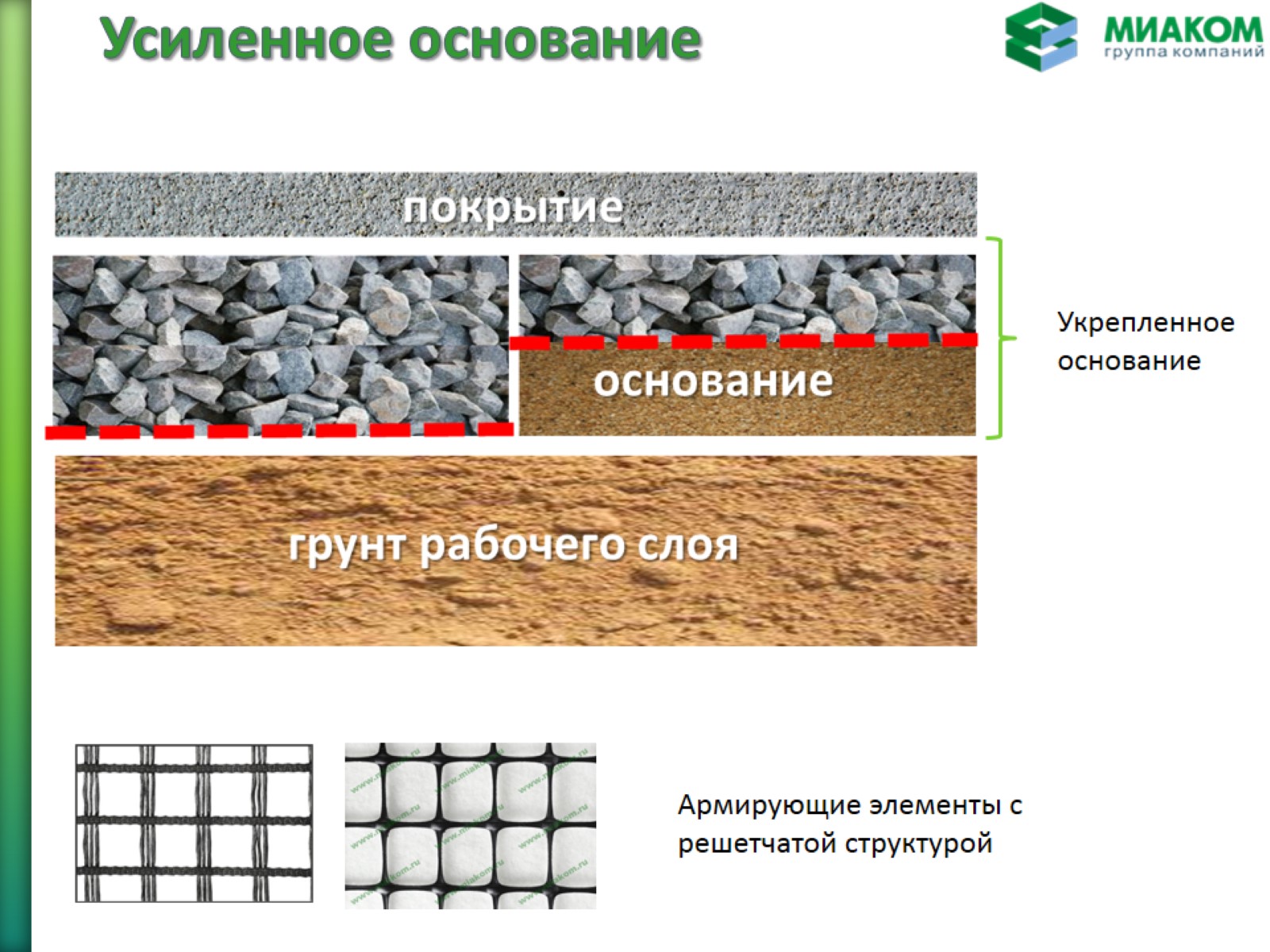 Усиленное основание
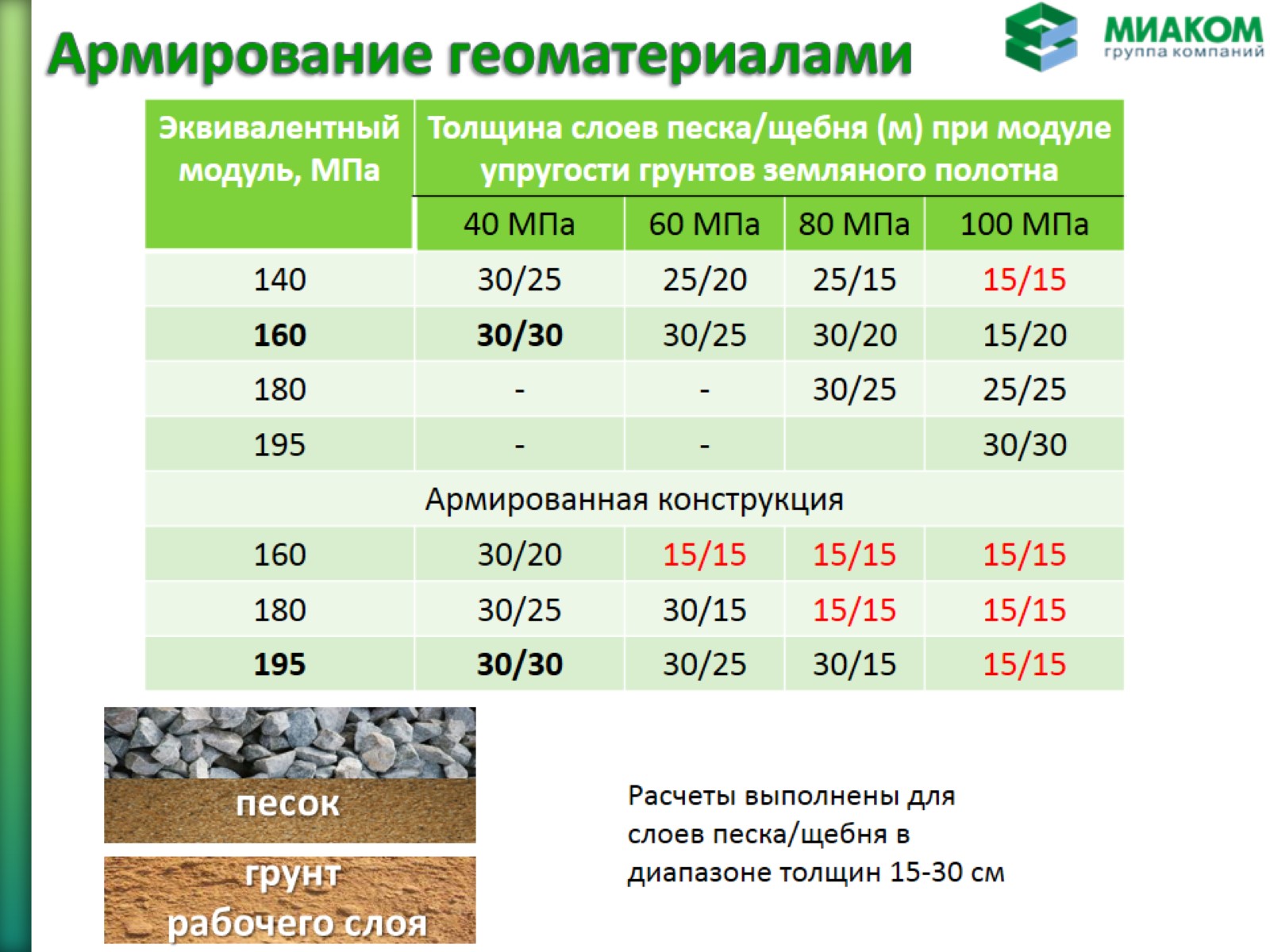 Армирование геоматериалами
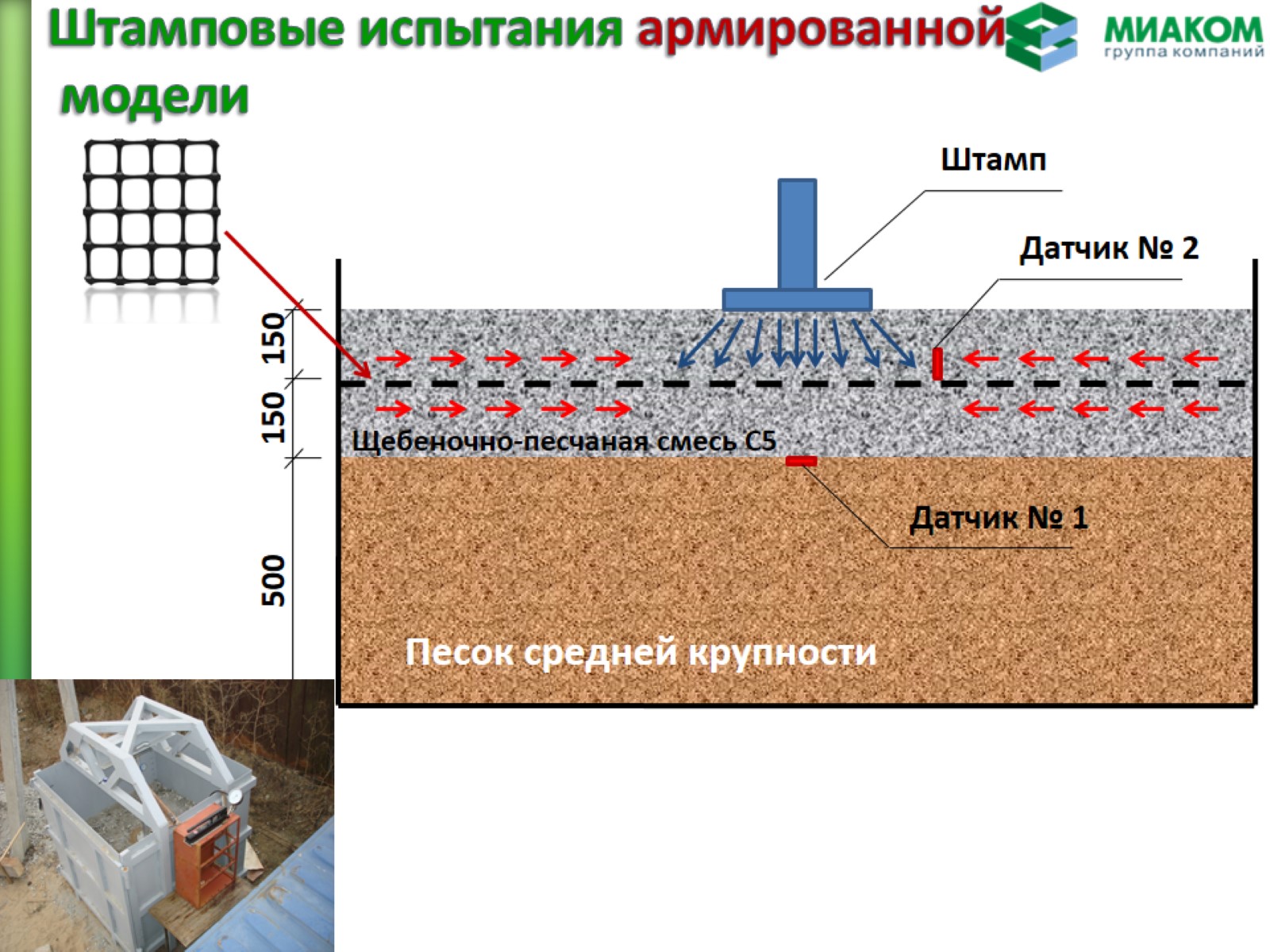 Штамповые испытания армированной модели
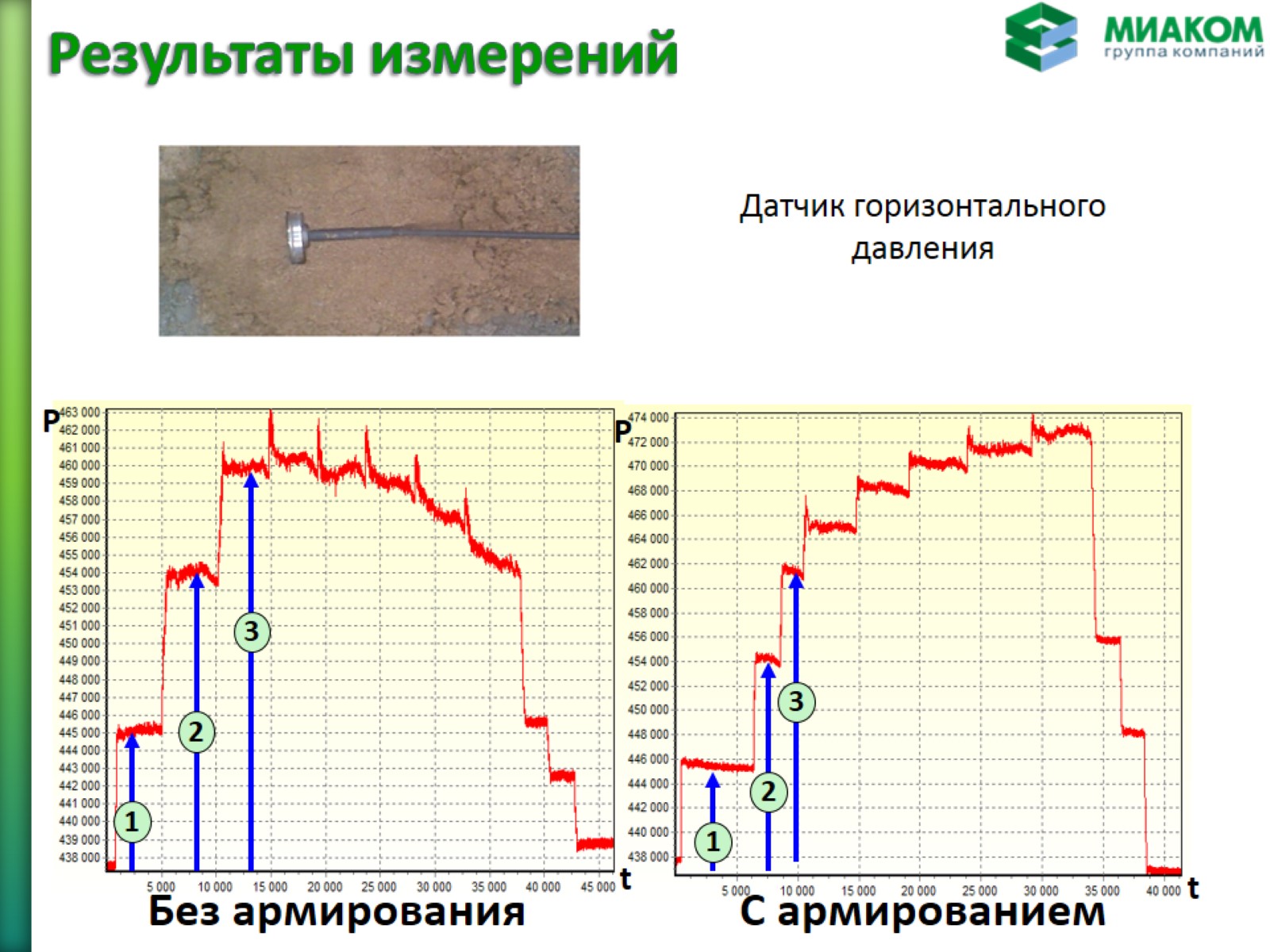 Результаты измерений
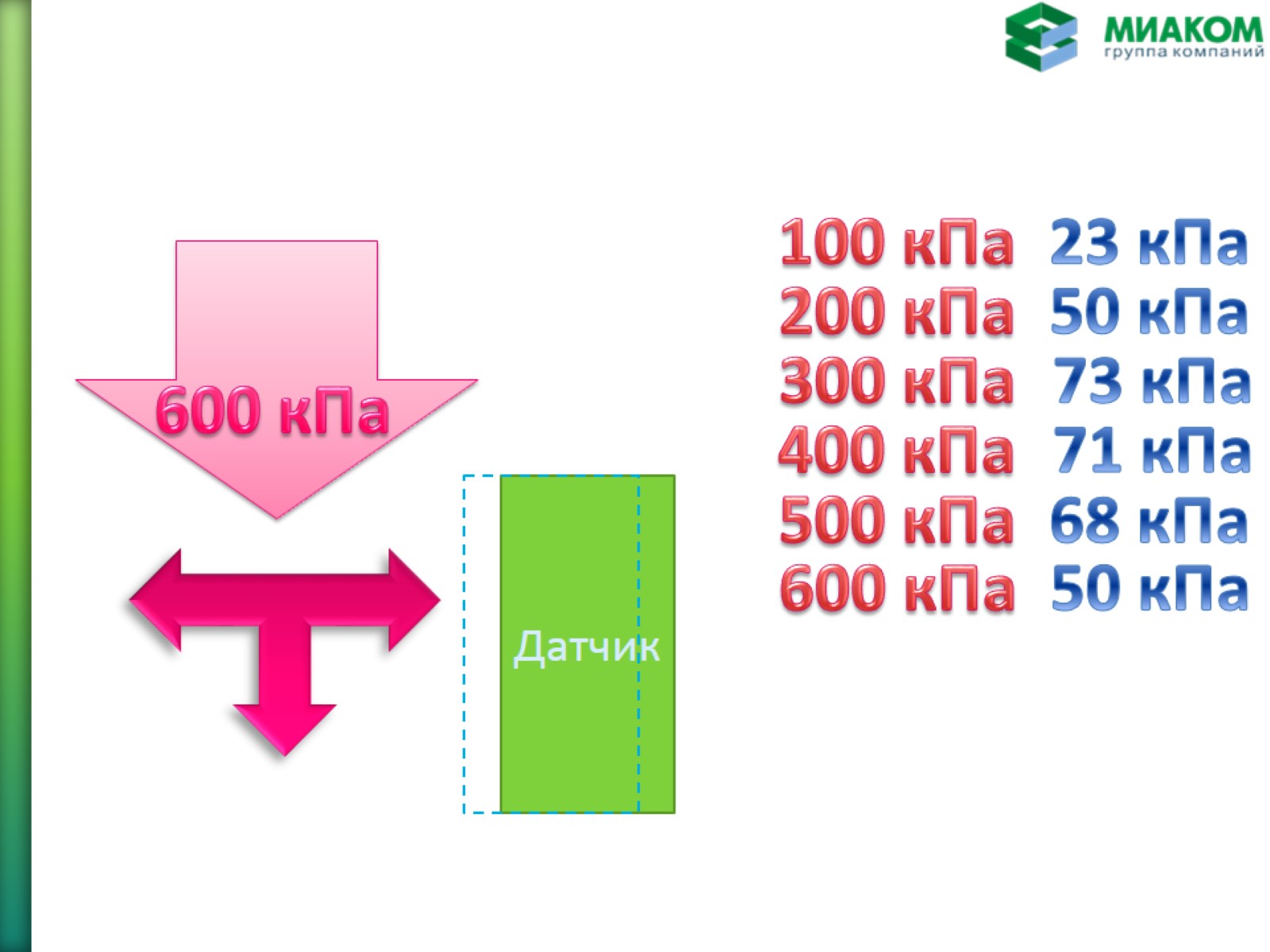 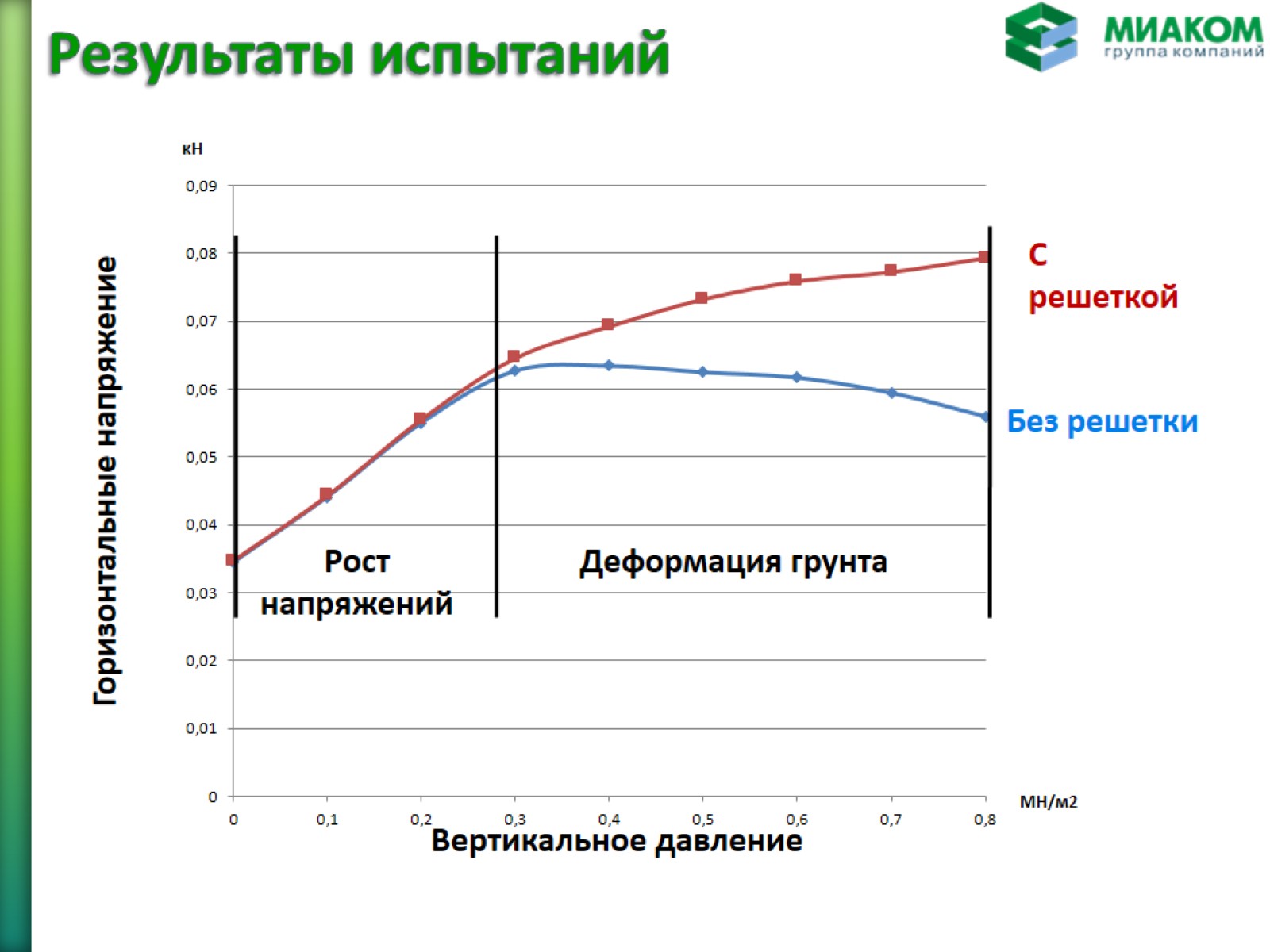 Результаты испытаний
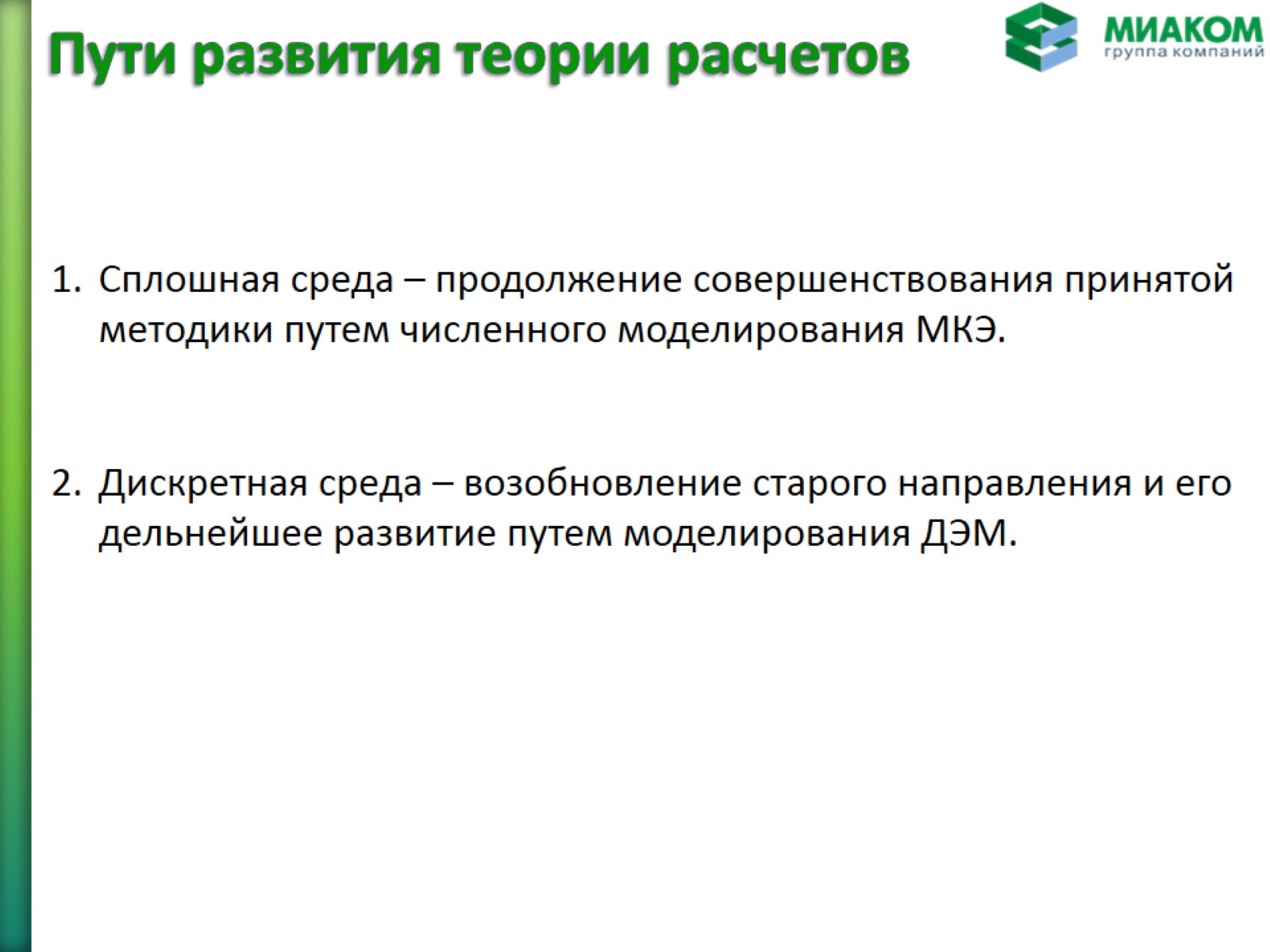 Пути развития теории расчетов
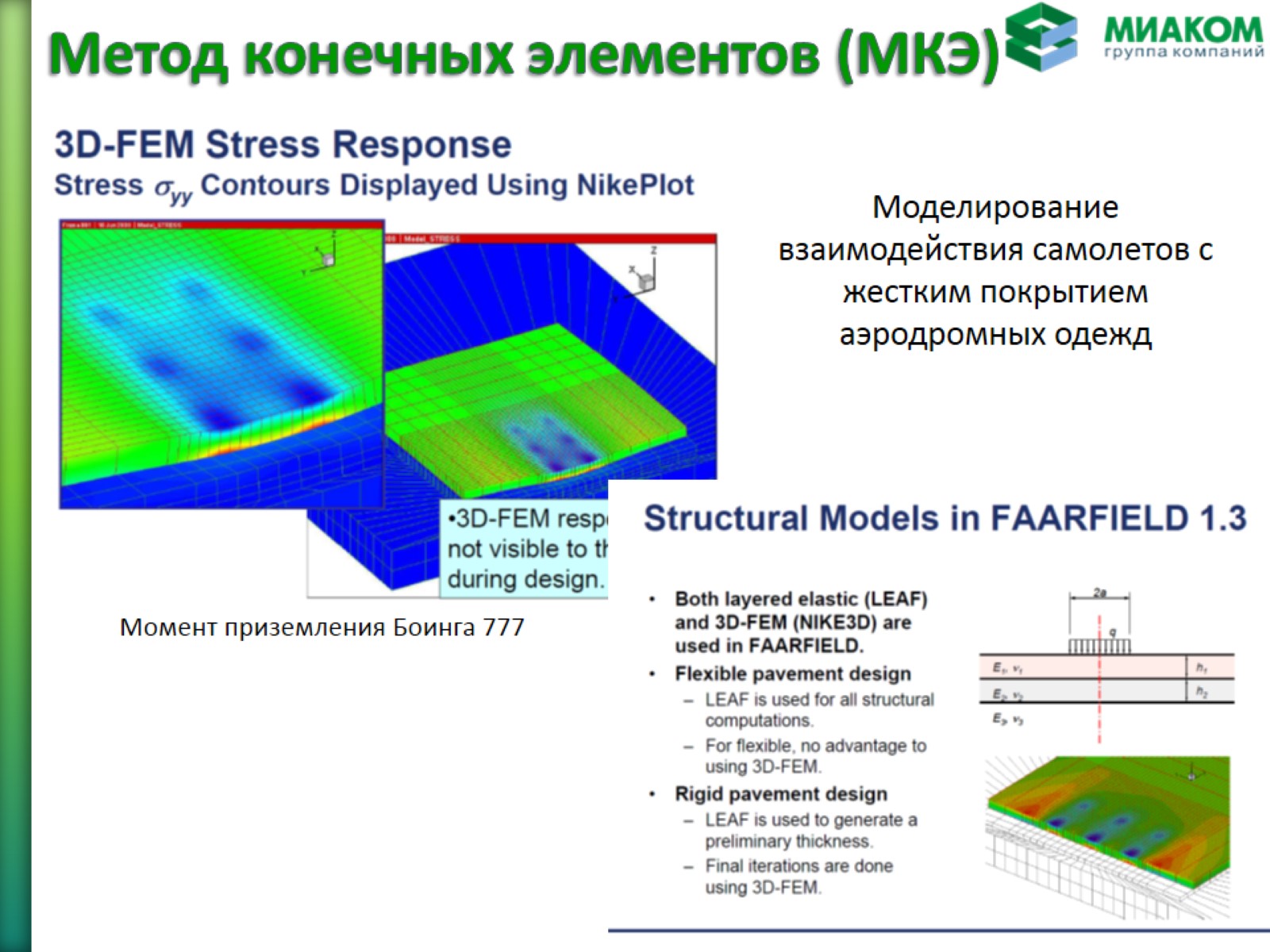 Метод конечных элементов (МКЭ)
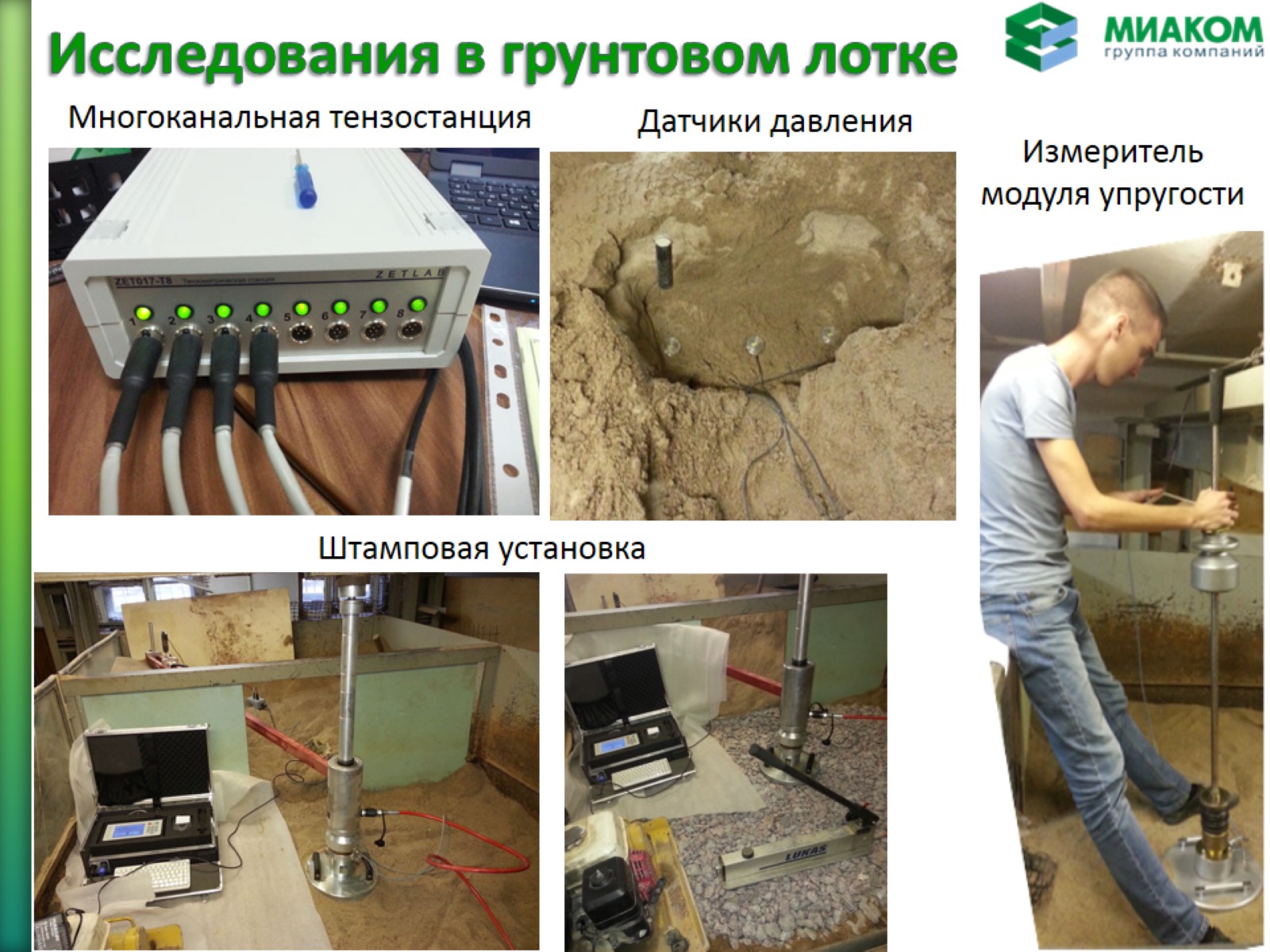 Исследования в грунтовом лотке
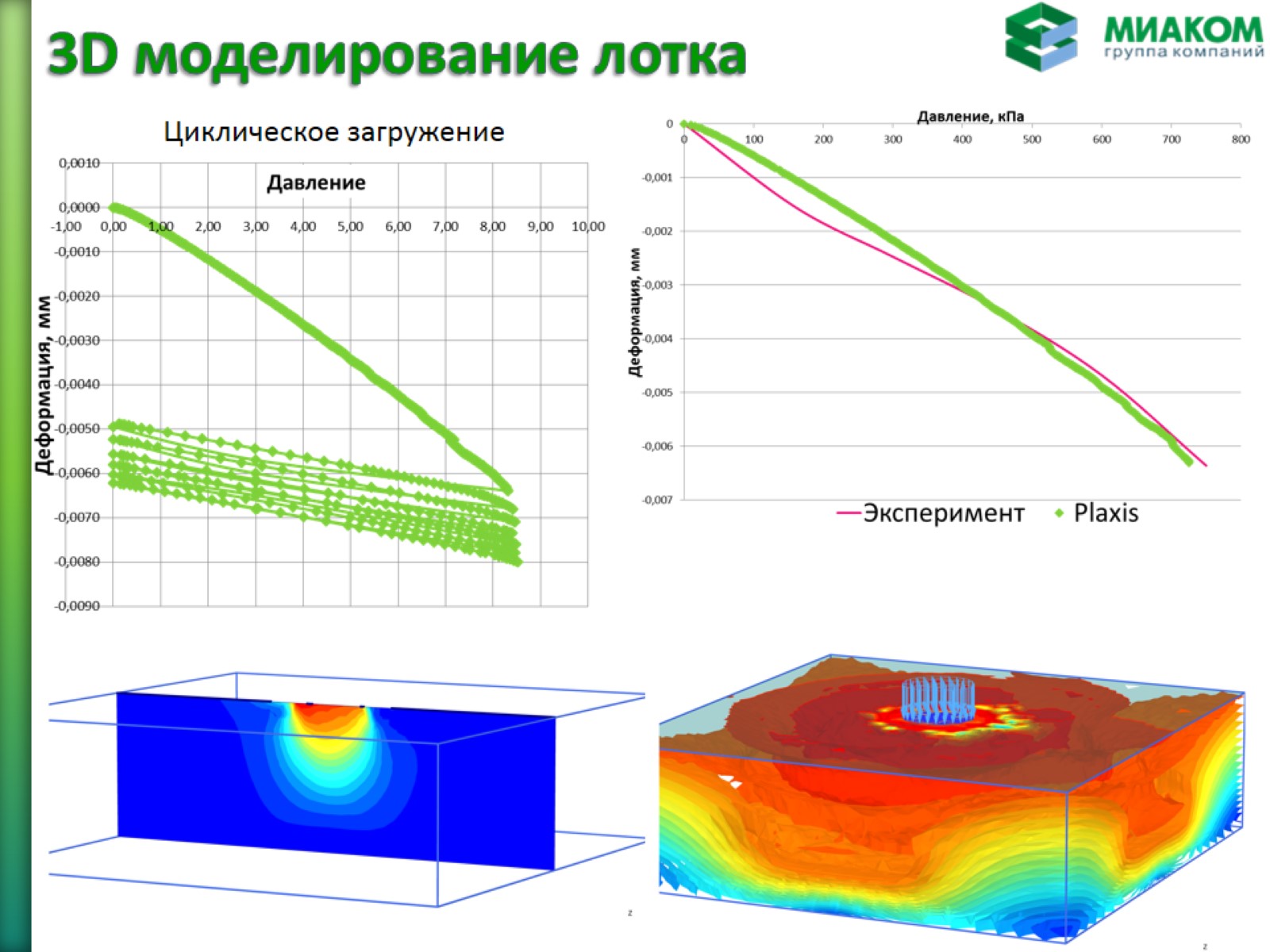 3D моделирование лотка
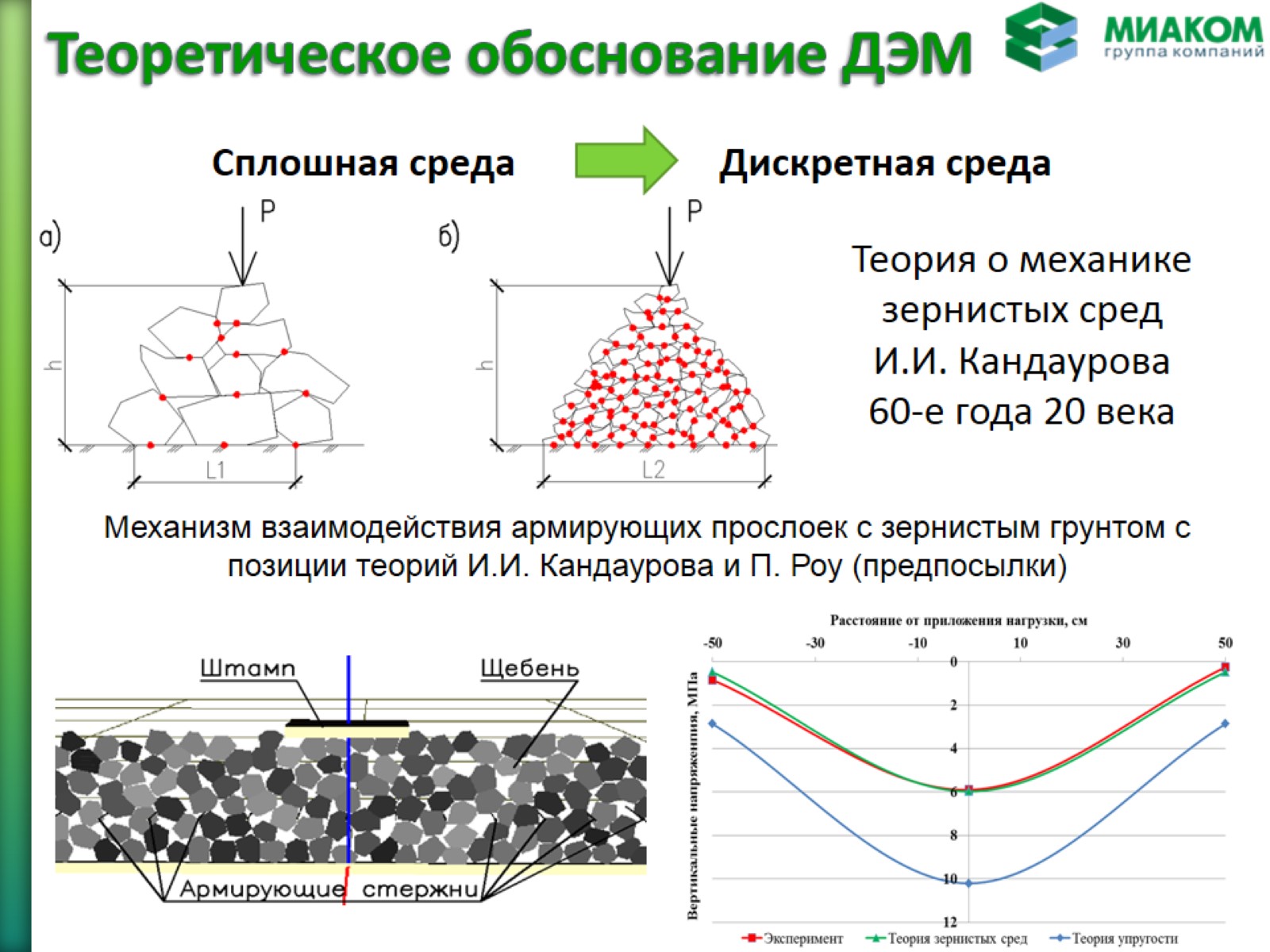 Теоретическое обоснование ДЭМ
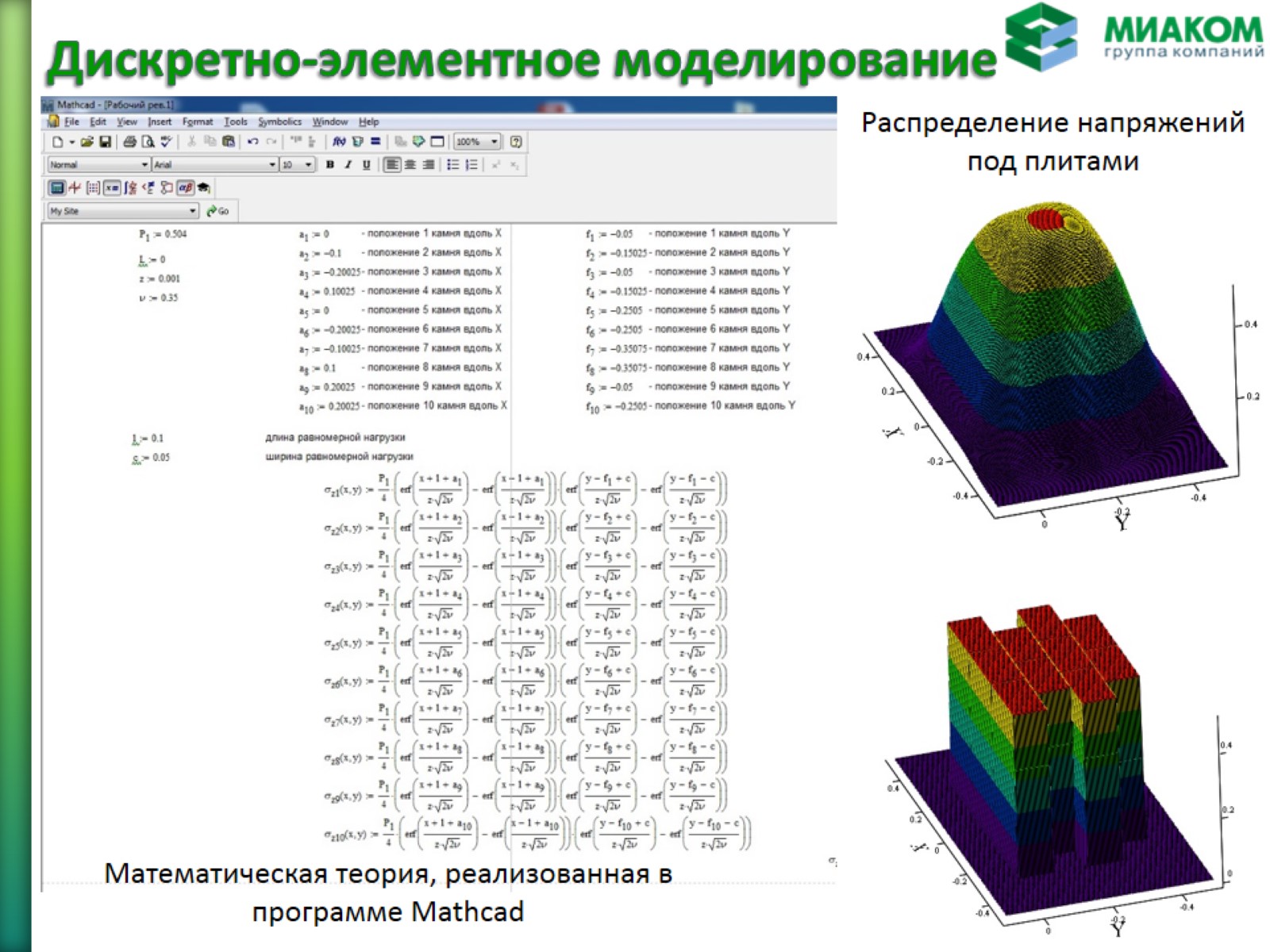 Дискретно-элементное моделирование
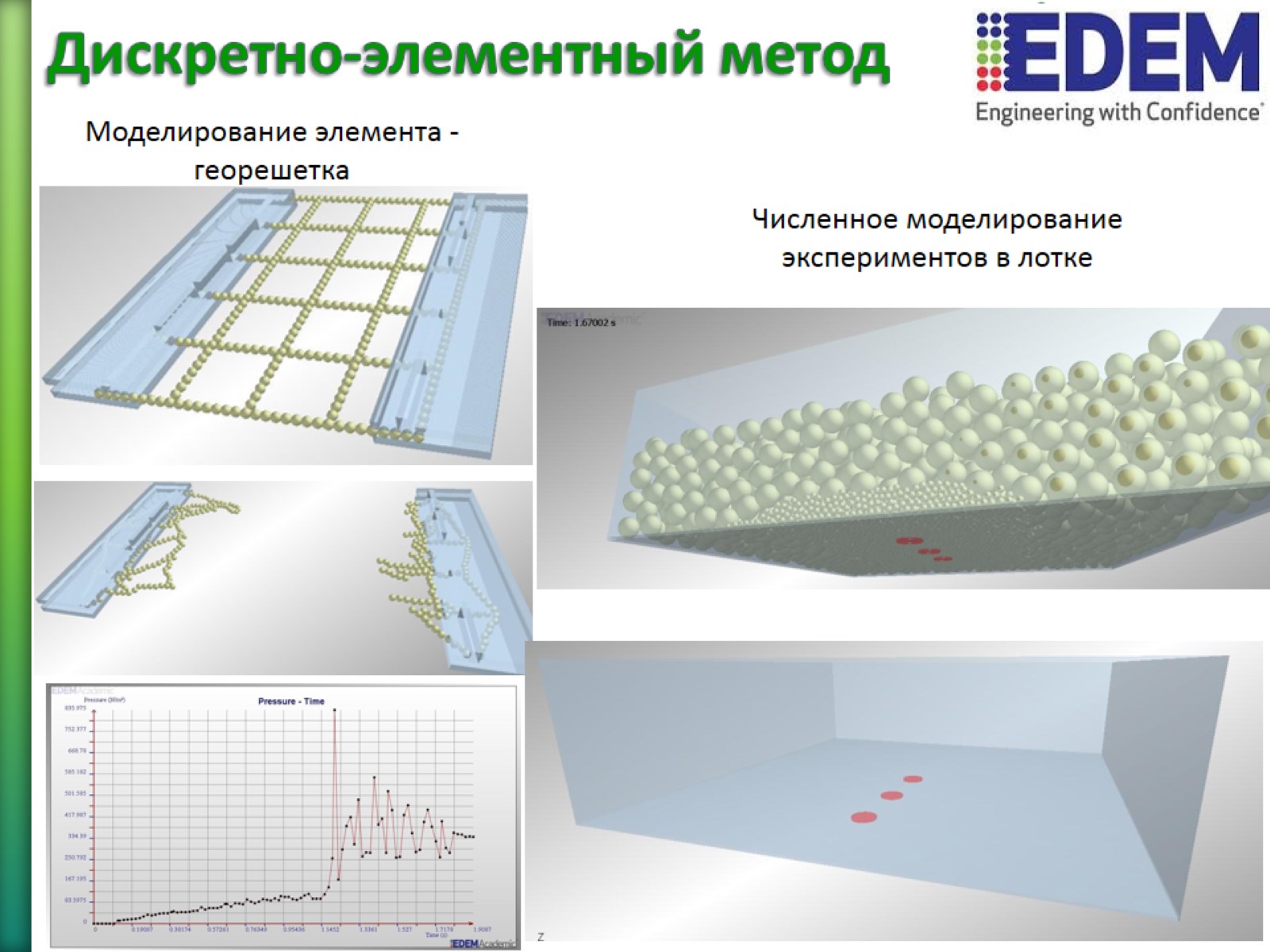 Дискретно-элементный метод
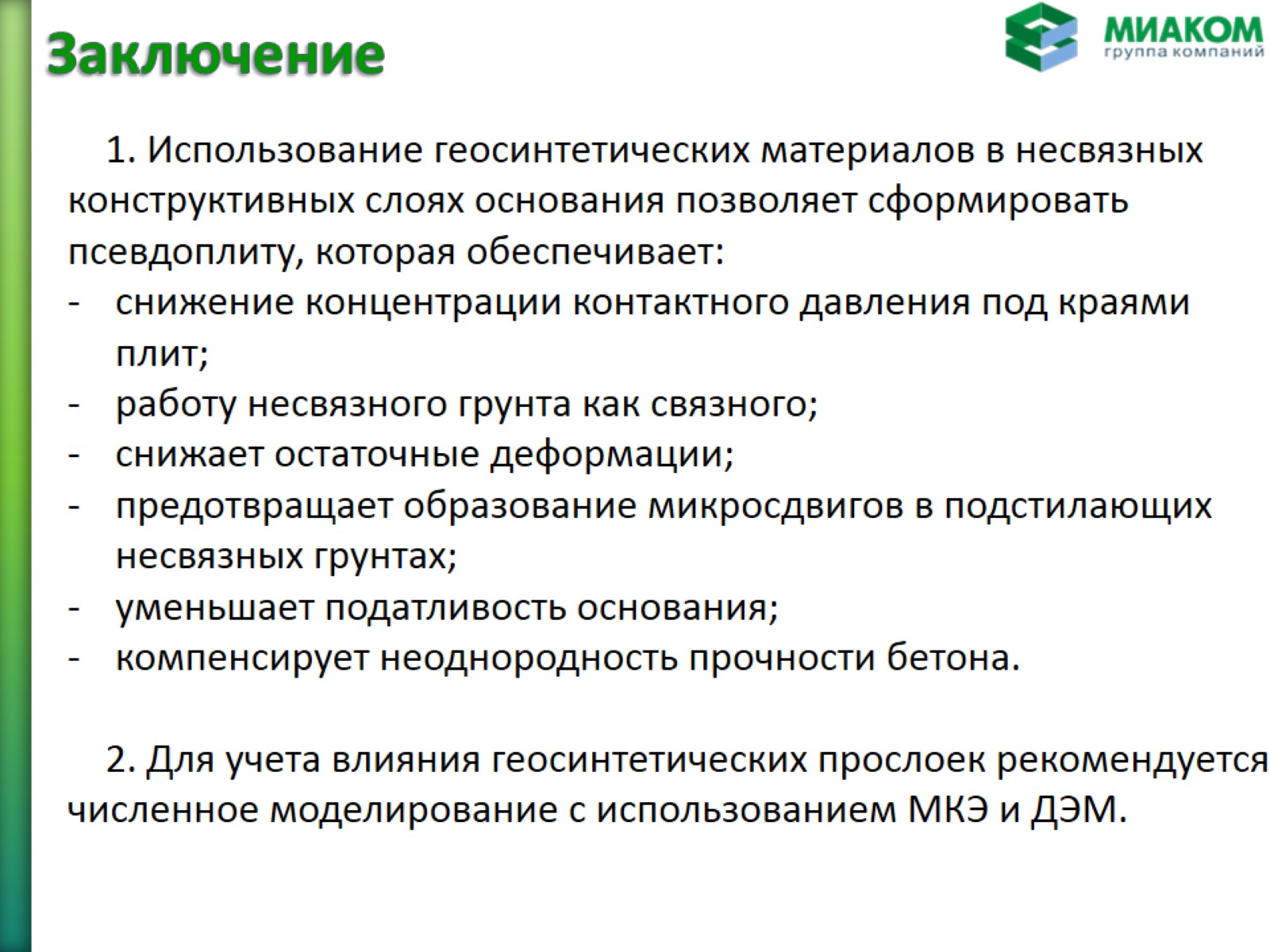 Заключение
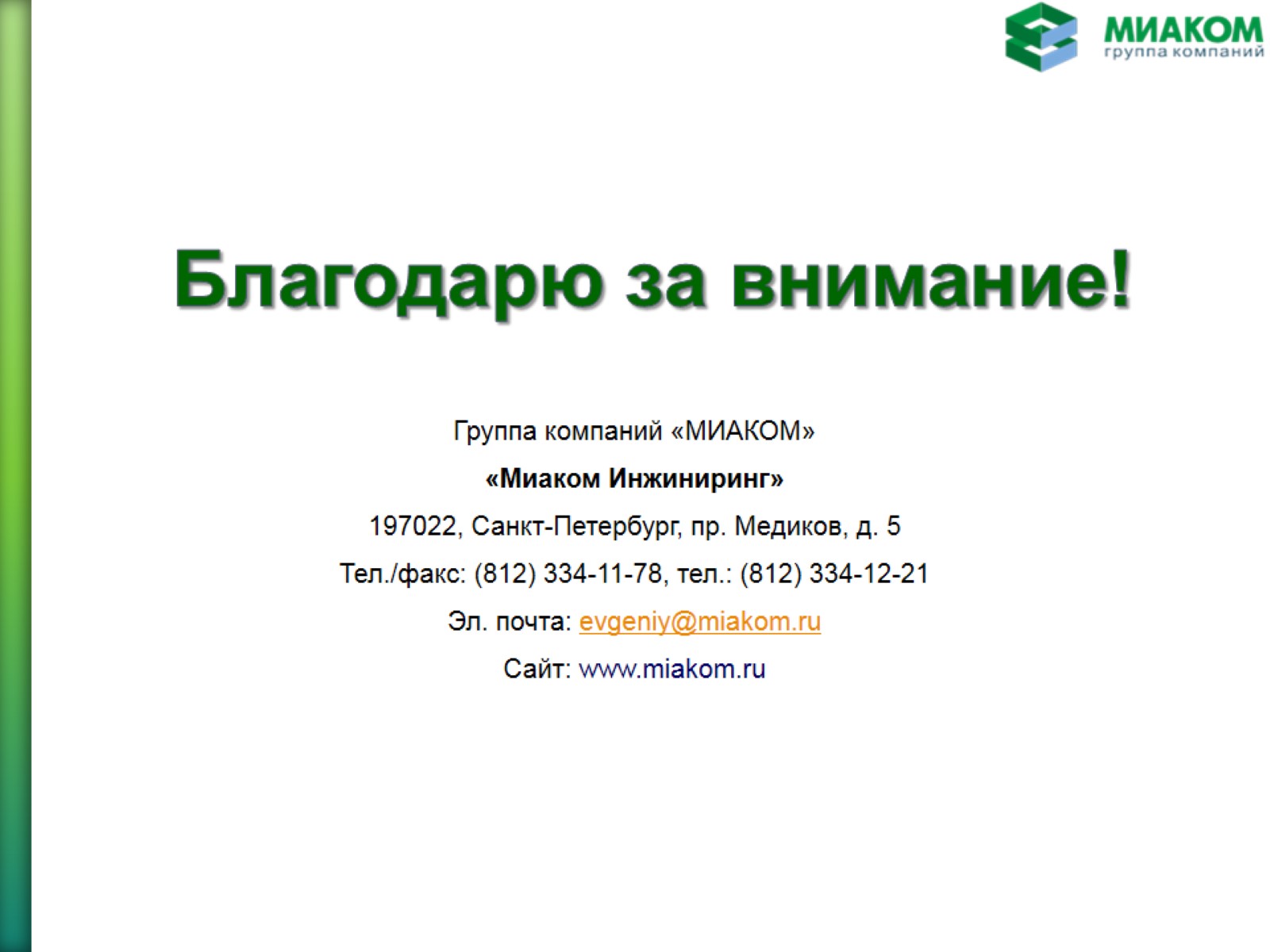 Благодарю за внимание!